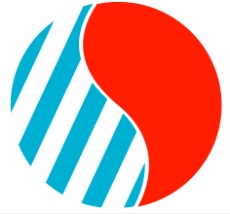 Greek – Korean Chamber of Commerce
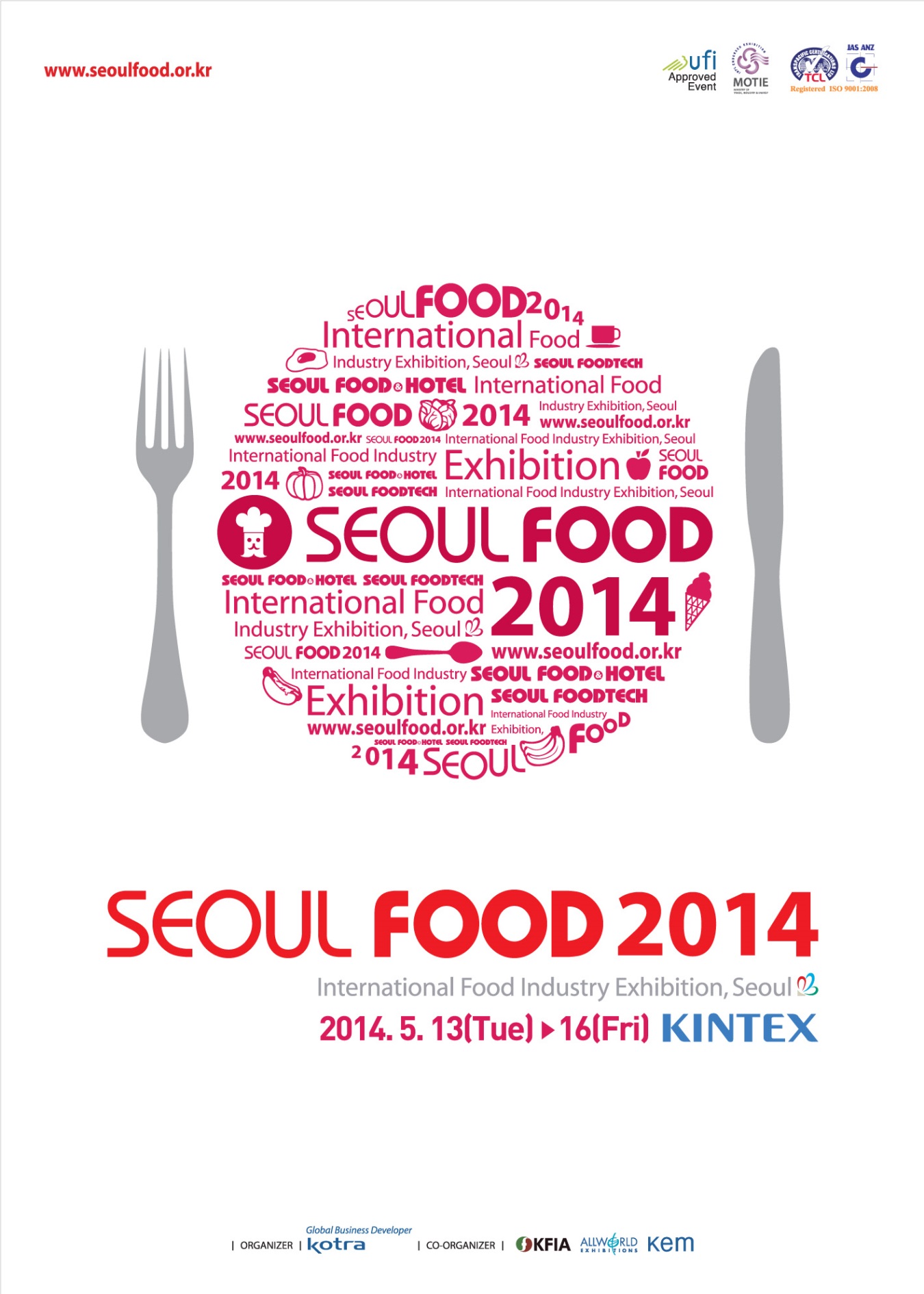 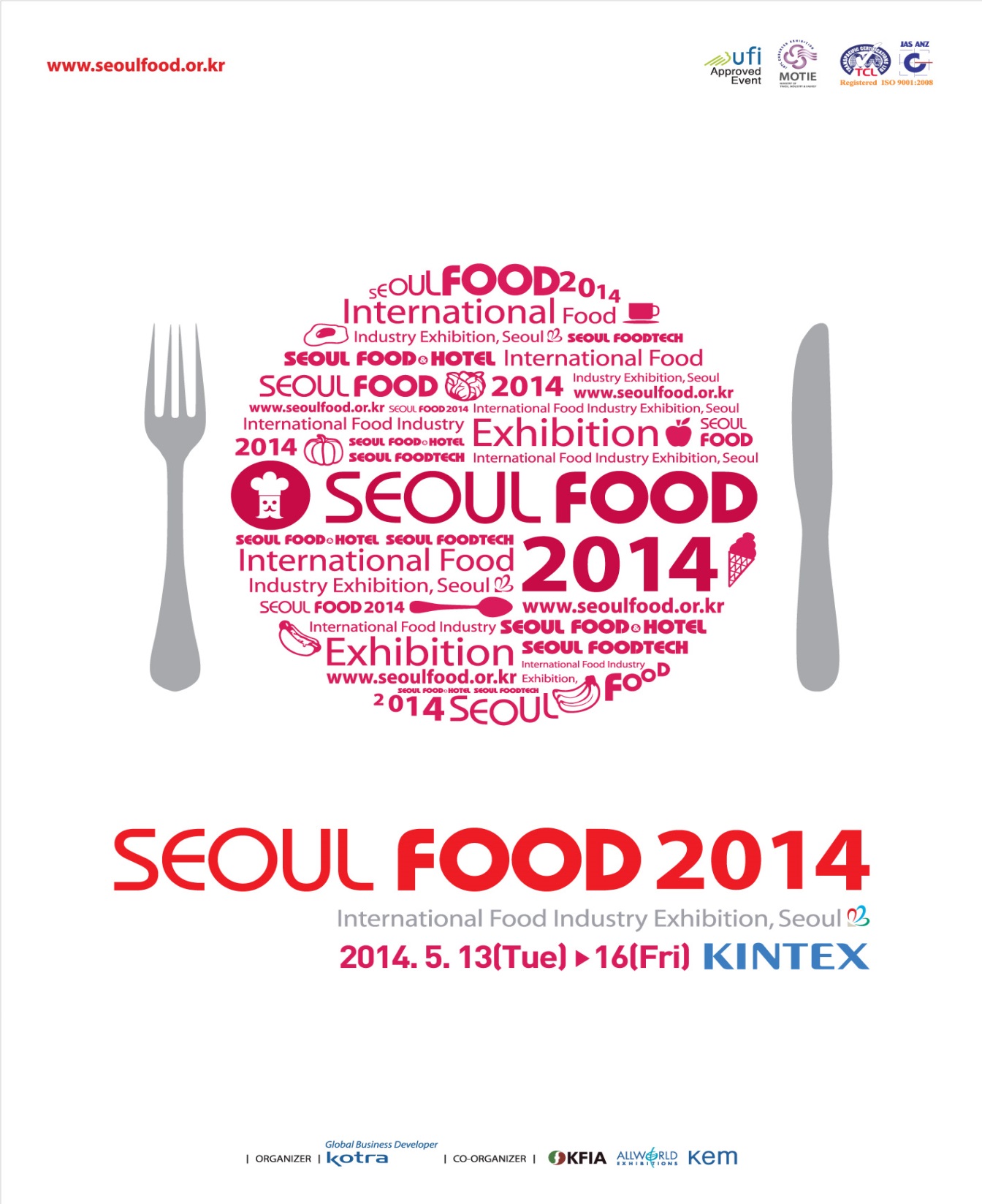 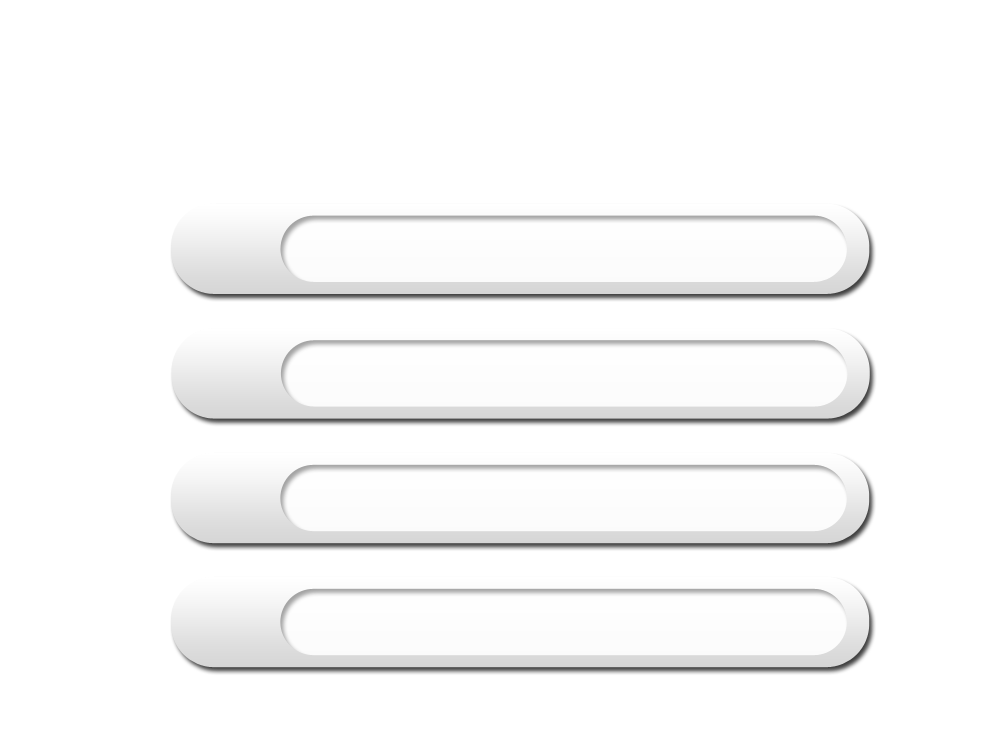 Ⅰ
Overview of Seoul Food 2014
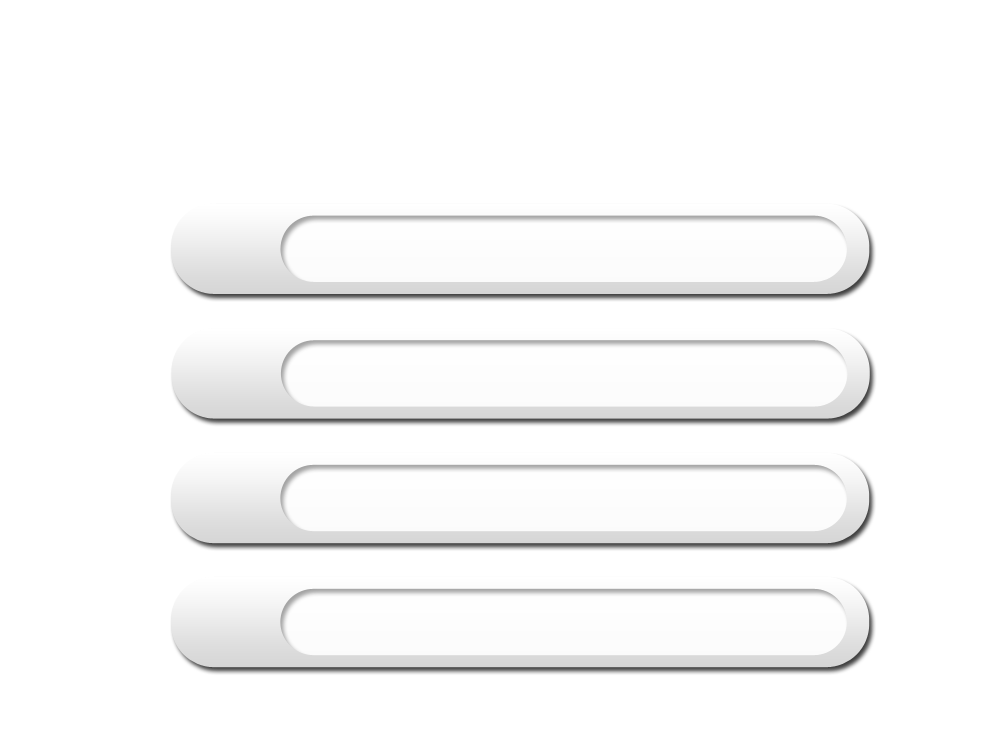 Ⅱ
Review of Seoul Food 2013
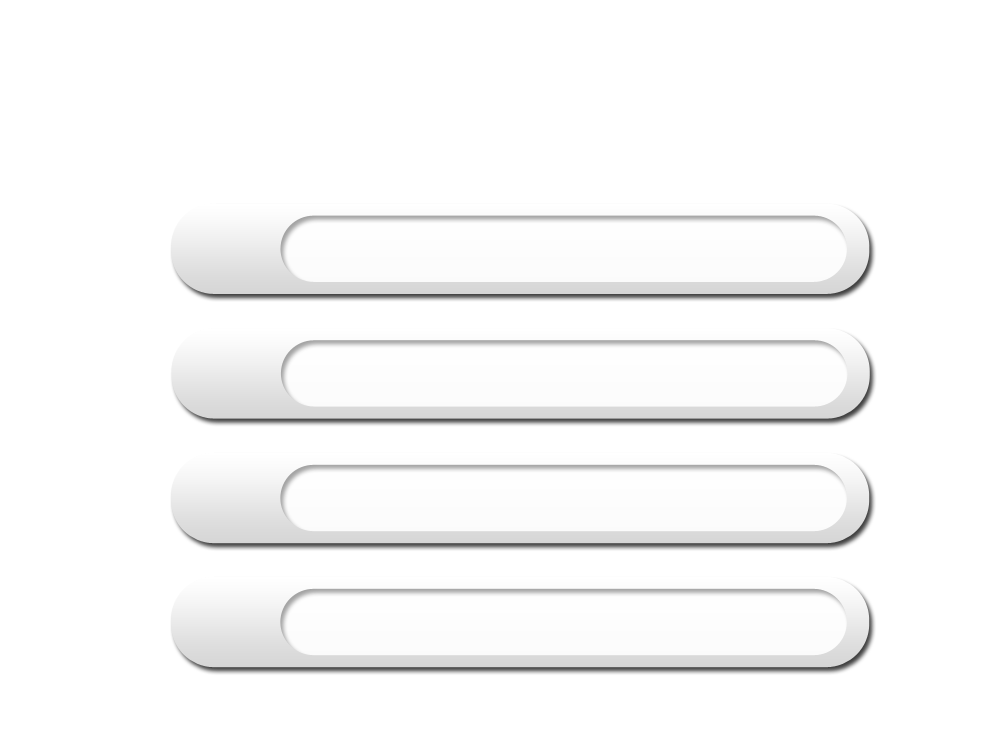 Ⅲ
Exhibition Stand Fittings
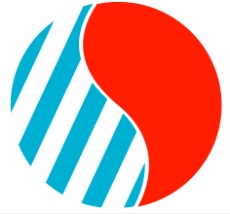 Contents
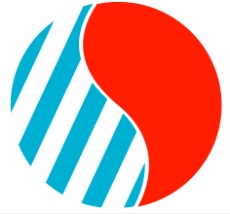 Overview of Seoul Food 2014
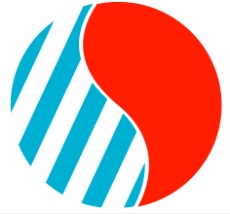 Overview of Seoul Food 2014
Hall 1-5, 7
by KOTRA
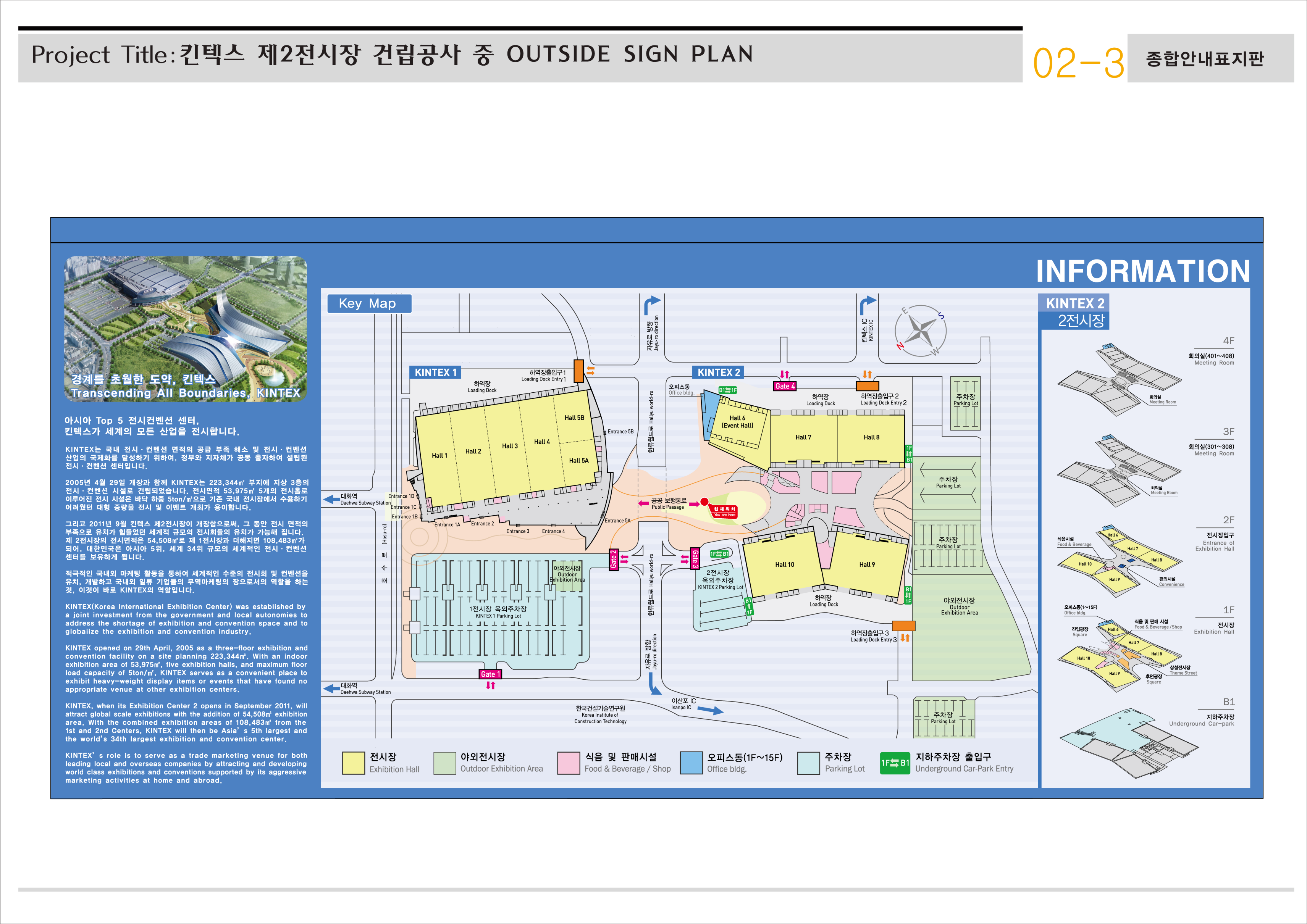 Hall 9-10
by Ministry for Food, Agriculture, Forestry and Fisheries
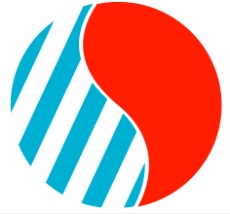 Review of Seoul Food 2013
■ Commencement Year : 1983
   ■ The Third-Largest Food Exhibition in Asia
■ Facts & Figures
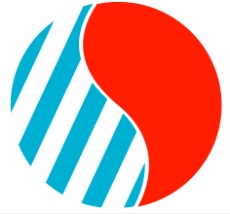 Review of Seoul Food 2013
■ Seoul Food’s Status
■ Comparison between Asia’s Major Food Exhibitions
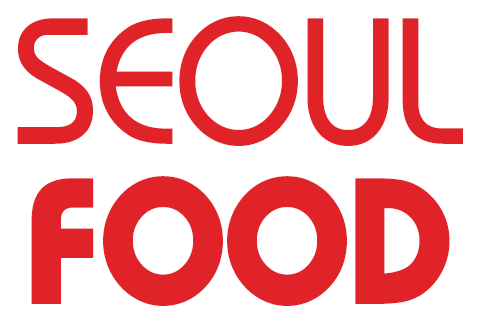 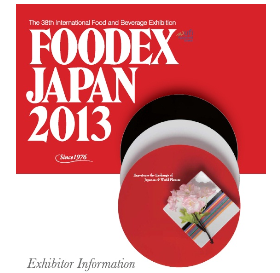 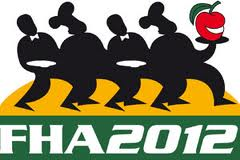 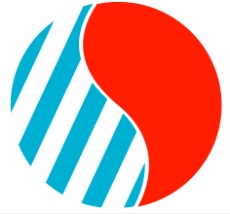 Review of Seoul Food 2013
■ A Steady Growth Course with Seoul Food
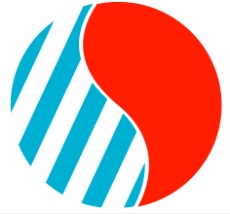 Review of Seoul Food 2013
■ Exhibitor Information
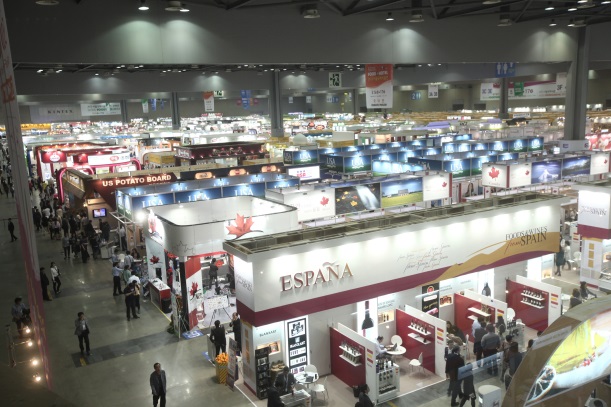 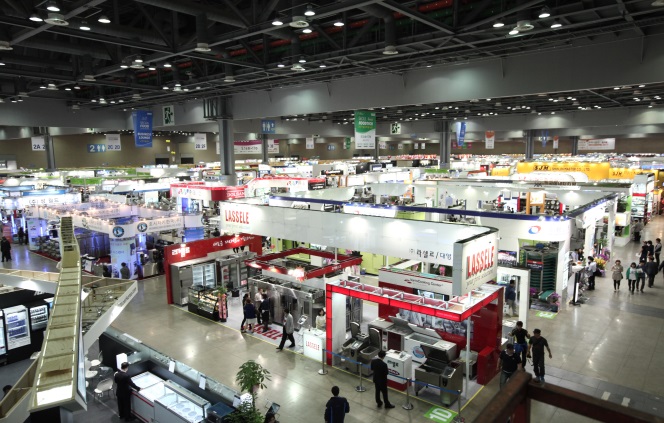 Domestic Pavilion
International Pavilion
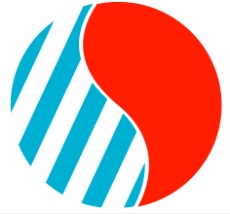 Review of Seoul Food 2013
■ Nationalities of Exhibitors
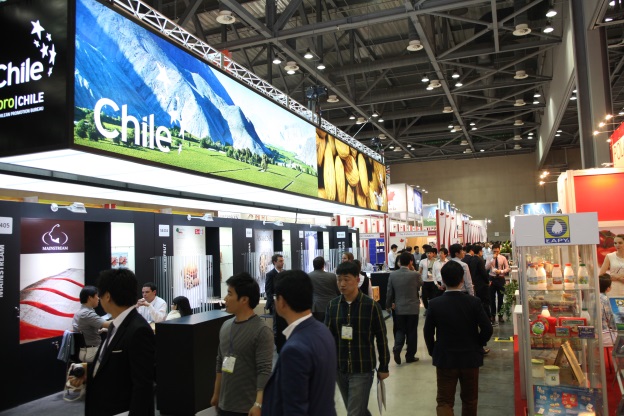 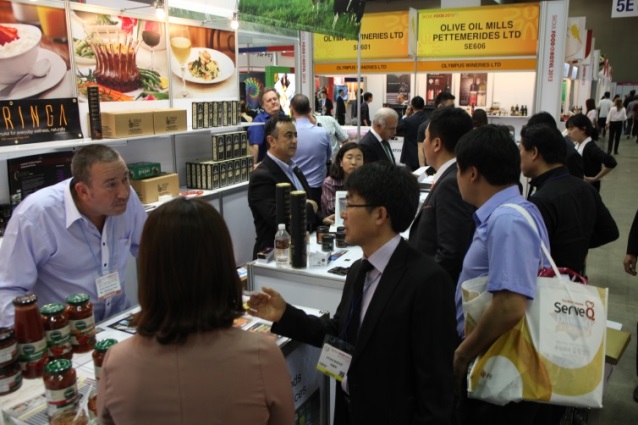 Seoul Food 2013 had more overseas exhibitors than ever before
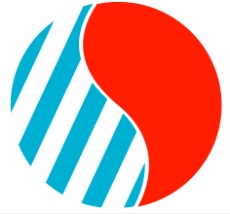 Review of Seoul Food 2013
■ Booth Information
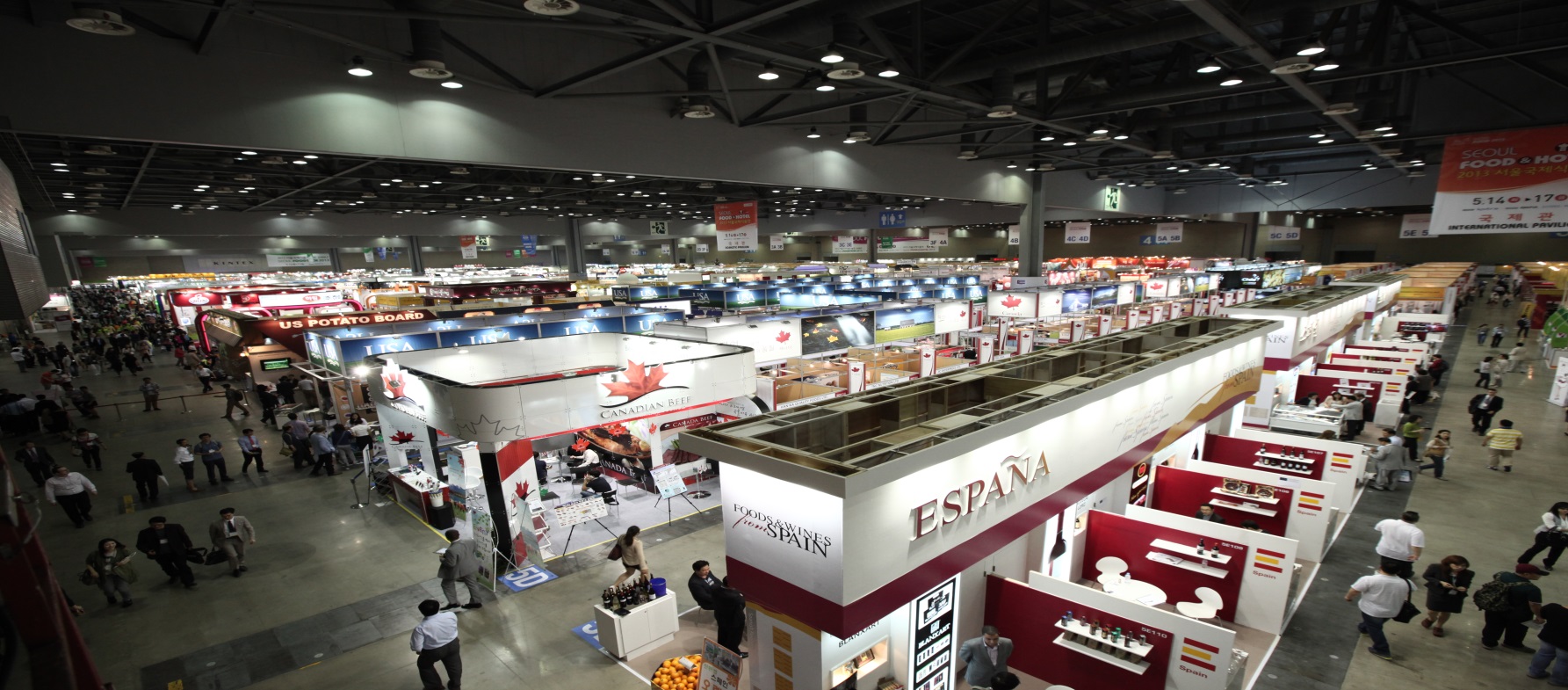 International Pavilion
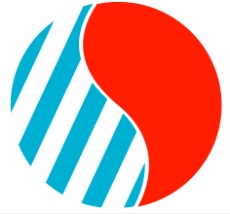 Review of Seoul Food 2013
■ Visitor Information
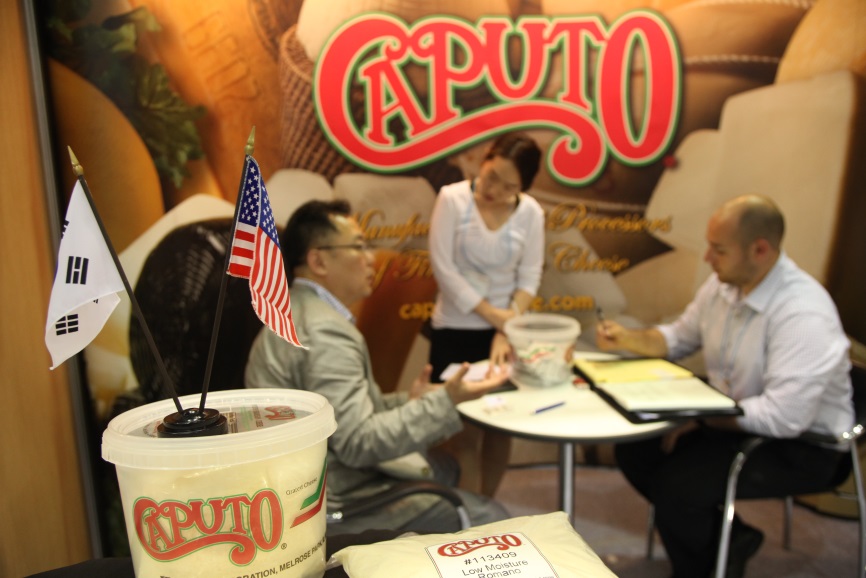 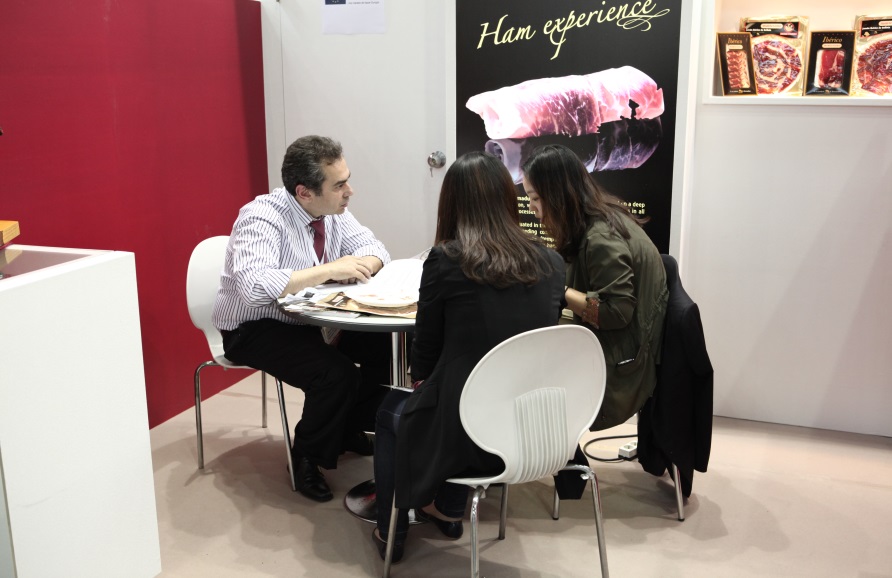 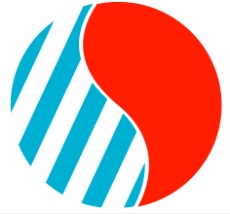 Review of Seoul Food 2013
■ Exhibition Space
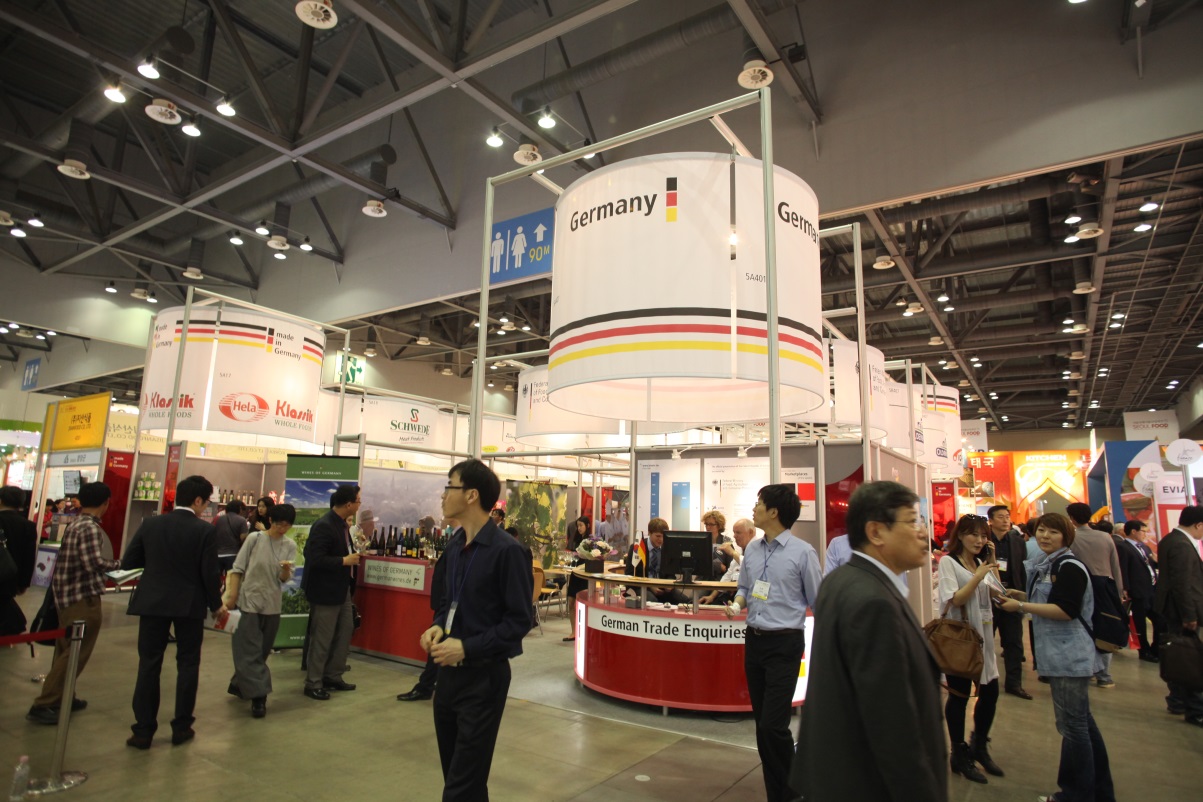 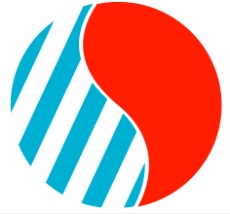 Review of Seoul Food 2013
■ Exhibitor Analysis
Overall Assessment of Exhibitor (in %)
Willingness to Recommend (in %)
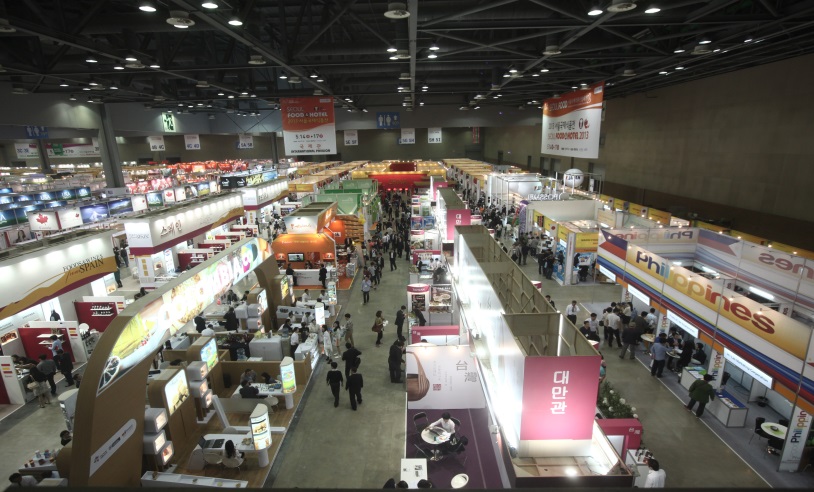 Intention  to Participate in the Future (in %)
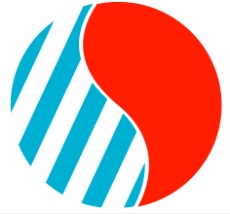 Review of Seoul Food 2013
■ Exhibitor Analysis
Achievement of Exhibitor Objectives (in %)
General Assessment of Exhibition (in %)
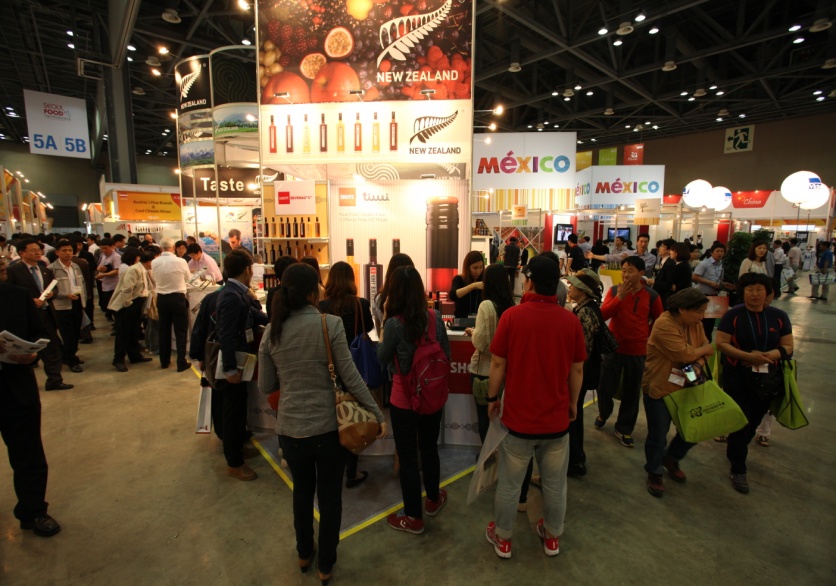 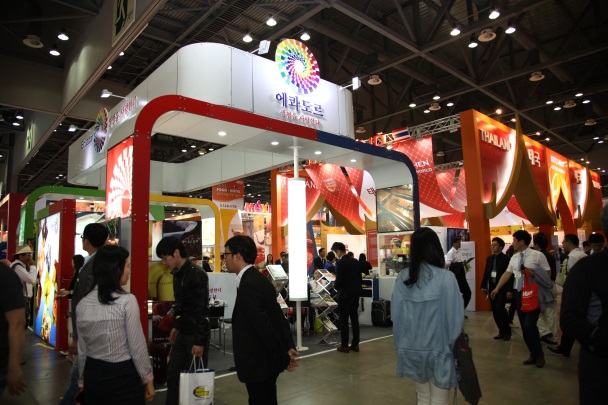 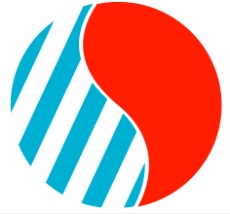 Review of Seoul Food 2013
■ Areas of Interested to Visitors
Visitors by Exhibition Hall (in %)*

Food Mac Pavilion
Food Pack Pavilion
Food Safety Pavilion
* These sections of the survey allowed for multiple selections.
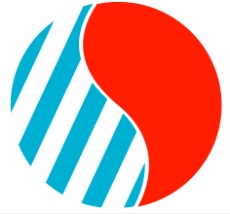 Review of Seoul Food 2013
■ Areas of Interested to Visitors
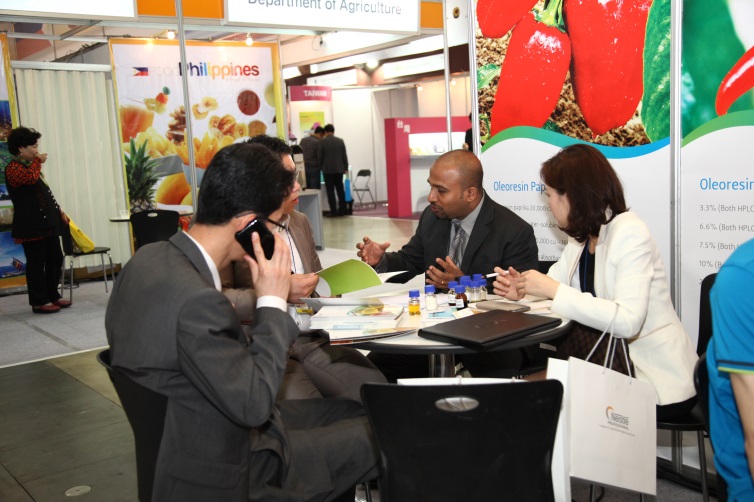 Visitors by Exhibition Hall (in %)*

Food & Hotel Pavilion
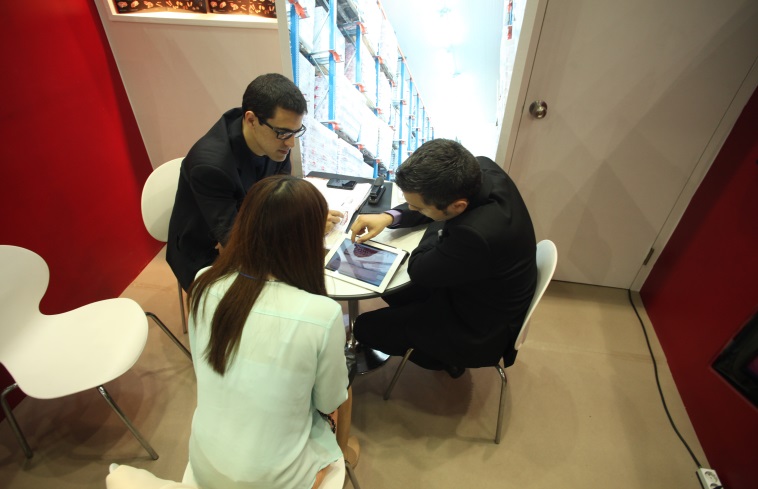 * These sections of the survey allowed for multiple selections.
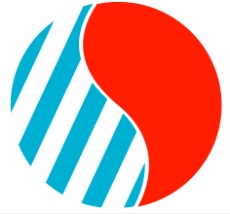 Review of Seoul Food 2013
■ Global Food Plaza
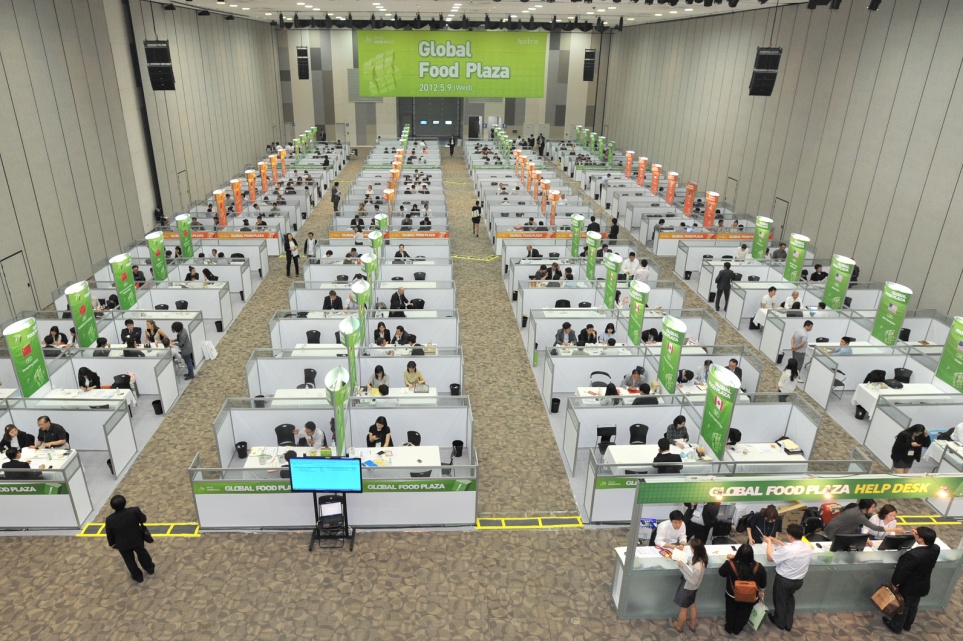 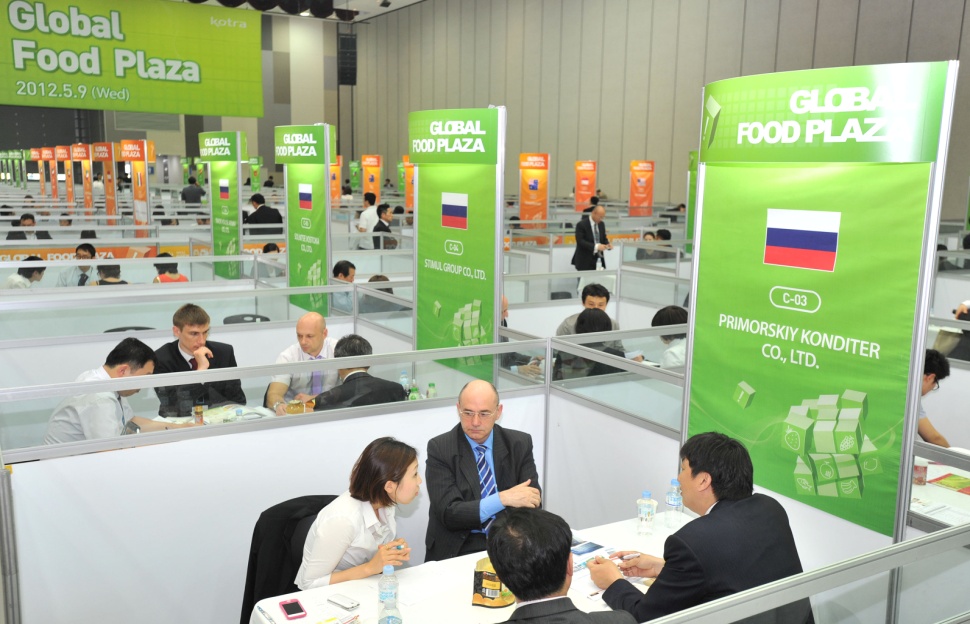 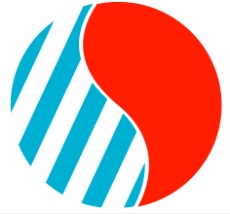 Exhibition Stand Fittings
■ Stand Packages
* Features and specification are subject to change without notice.
 * Official stand fitting contractor’s contact details to be advised later.
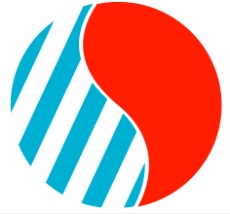 Exhibition Stand Fittings
■ Walk on Stand
■ Premium Stand
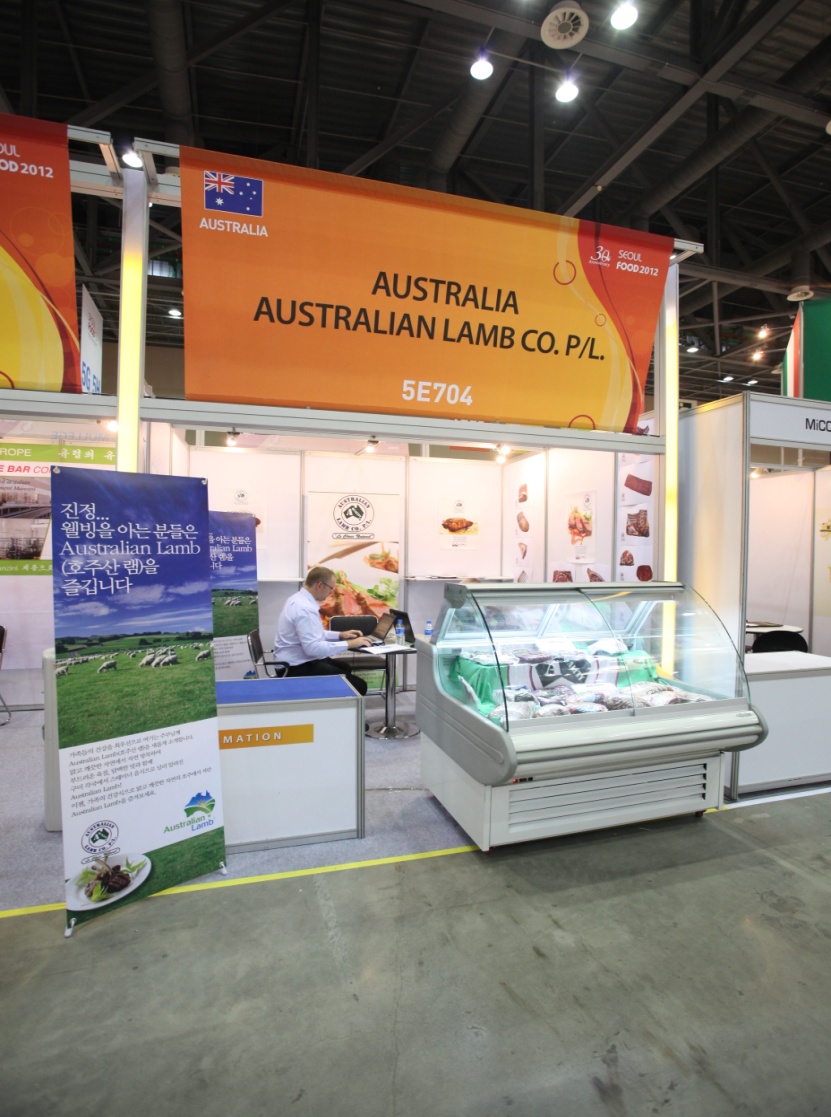 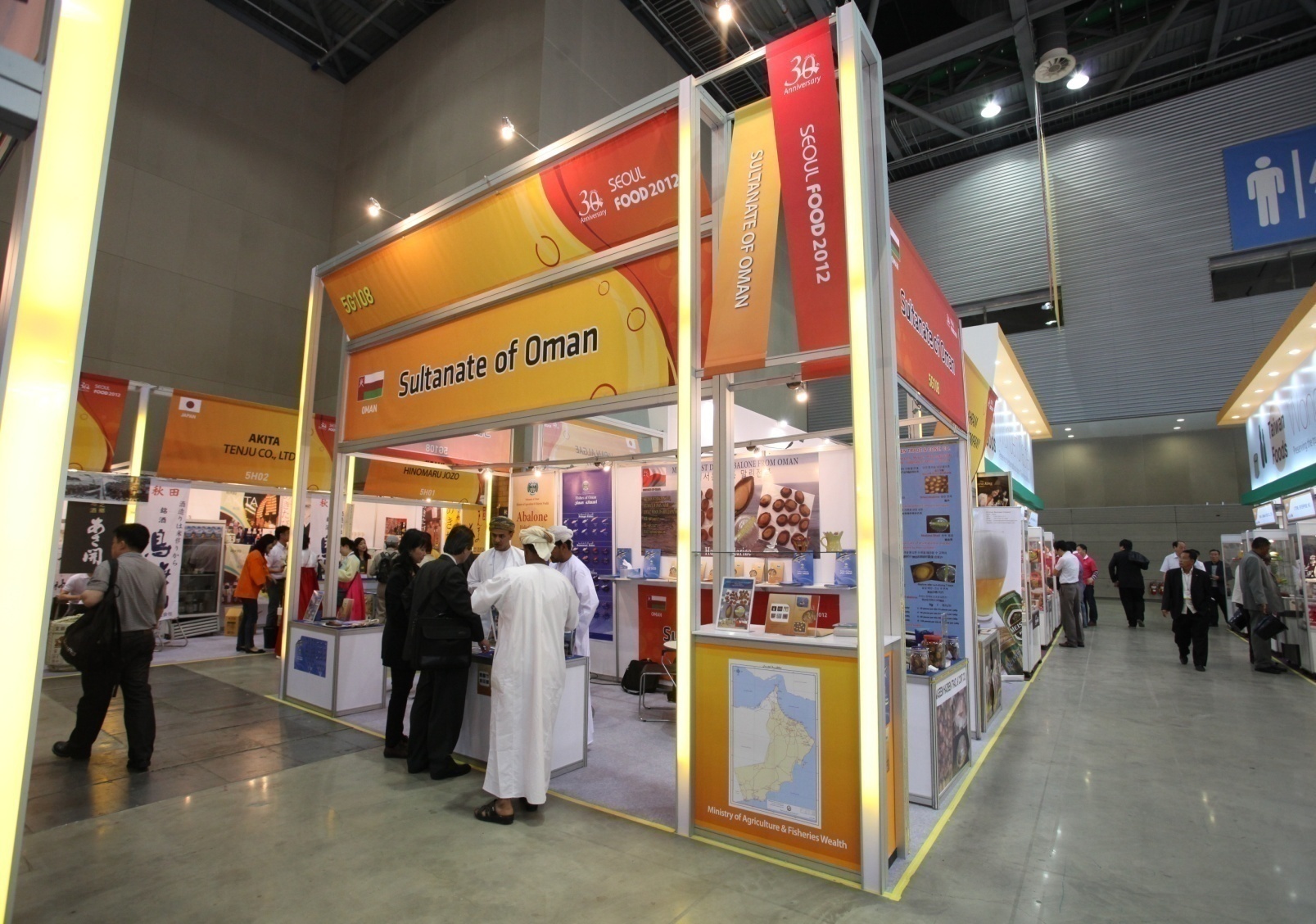 * Specifications and images are subject to change without notice.
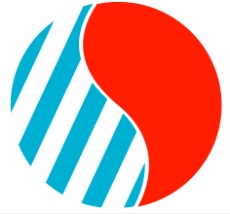 SEOUL FOOD 2014
Mark a date on your calendar to attend this essential event, which focuses on major food trends in the global food industry.